Massachusetts All-Payer Claims Database:Technical Assistance Group (TAG) June 11, 2013
1
AGENDA
Submission Guides Published
APCD Version 3.0 Submission Timeline
Testing Update
Highlights of the Month – APCD Growth
2
Submission Guides Published
Medical, Pharmacy, Dental
Product, Provider, Eligibility 
6/10/2013

Benefit Plan Control Total 
Under final review
3
DENTAL CLAIM  UPDATE
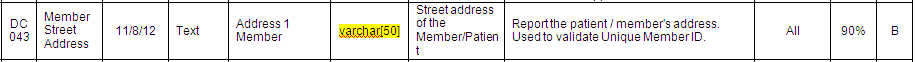 4
REMINDER:VERSION 3.0 SUBMISSION TIMELINE
PRODUCTION DATA NOW DUE NOVEMBER 2013 FOR OCTOBER 2013 DATA
THIS WILL ALLOW:
ADDITIONAL TIME FOR UPDATES
ADDITIONAL TIME FOR TESTING
DECREASE NEED FOR VARIANCES
DECREASE BURDEN ON PAYERS REQUESTED TO MEET OTHER DEADLINES AS WELL
5
TESTING UPDATE
TESTING PROCESS

 FORMAT TESTING ONLY

 FULL EDIT TESTING
6
APCD GROWTH
Where did we start?

Where are we now?

Where are we going?
7
The APCD Builds on Core Competencies and Systems
Case Mix  Files – Discharge, ED, Observation(Acute Care Hospitals)
Health Care Quality and Cost Council
(Payers)
All Payer Claims Database(Payers)
1982
2006
2010
2012
17
APCD: DATA EVOLUTION
9
Building the Data Warehouse
User-Specific Views and WorkspacesConnector , TME, GIC, HPC, etc.
Data Warehouse
Data Enhancement/Standardization GroupersGeocoding
Master Data ManagementMaster Patient Master Provider
As of June 2013
Operational
In process
Funded through grants,    but not started
APCD Repository (Central)
APCD FilesIntakeQuality Assurance
35
Approved Applications to Date
32
Current State Initiatives using APCD Data
31
FUTURE STATE INITIAVES
Administrative Simplification
Selected Data Elements in the APCD
CHIA for Total Medical Expense, Cost TrendsNon Claims Payments, Payment Arrangement Type
Connector/Risk Adjustment for ACAIndicator Purchased thru HIX, Actuarial Value, Tobacco Use
Health Policy CommissionTotal Medical Expense
Group Insurance Commission
GIC ID
Division of InsuranceNAIC Code
Connector and DOIMonthly Premium, Employer ZIP, Family Size
Connector, DOI and GIC
Market Category Code
Connector, CHIA and DOI
Employer Contribution
All Payer Claims Data Base
Private and Public Payers
18
WRAP-UP
QUESTIONS?
15
TAG SCHEDULE
JULY 9, 2013 at 2:00 PM

AUGUST 13, 2013 at 2:00 PM
16
QUESTIONS
Questions emailed to APCD Liaisons
Questions emailed to DHCFP 
	(CHIA-APCD@state.ma.us).  
Questions on the Data Release and Application emailed to DHCFP (apcd.data@state.ma.us)
17